RESPIRATORY 
SYSTEM
²
The respiratory system brings oxygen into the body and removes carbon dioxide and other gases.
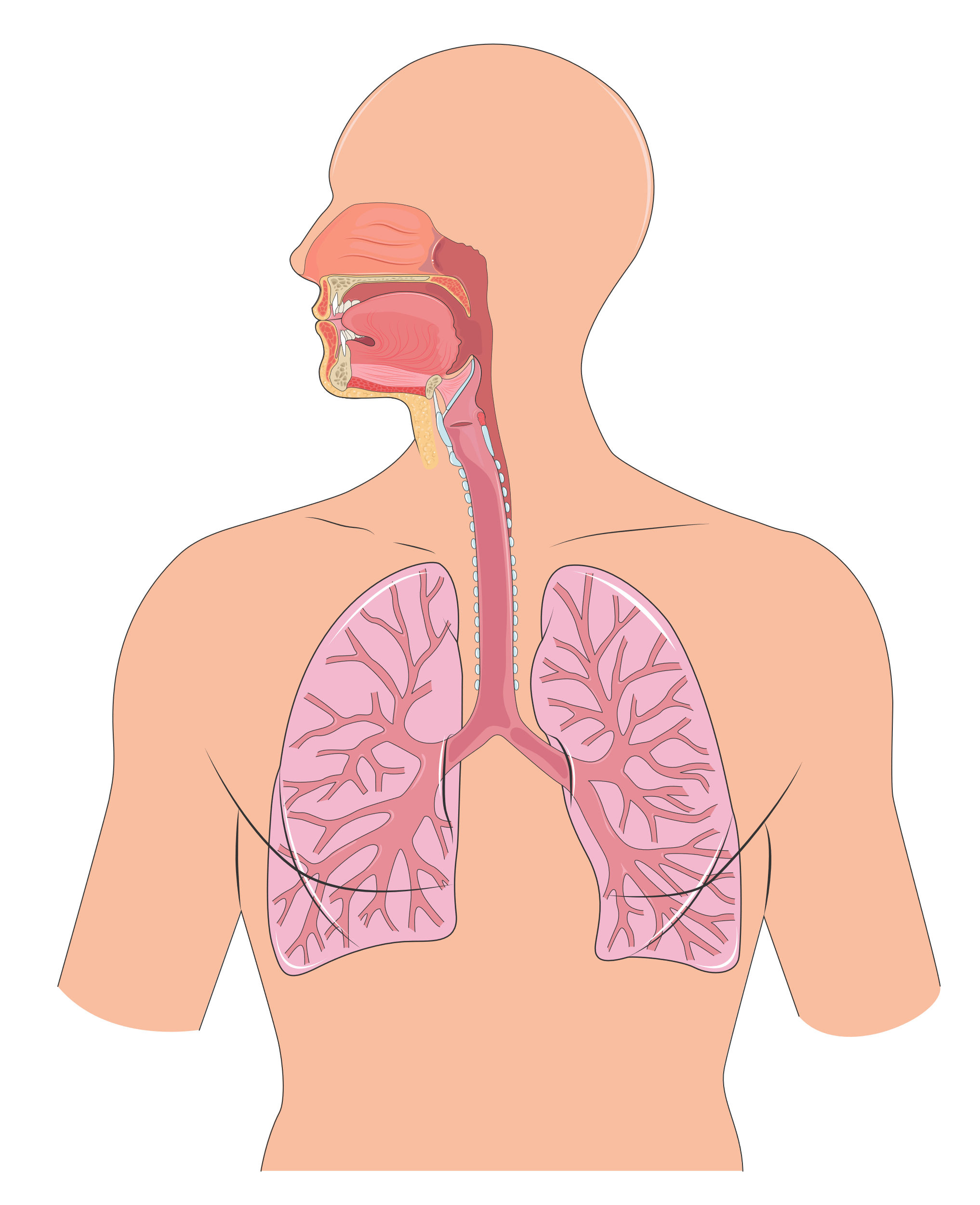 NOSE
PHARYNX
LARYNX
TRACHEA
BRONCHUS
BRONCHIOLE